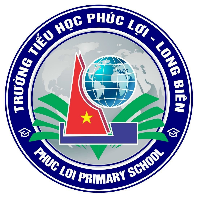 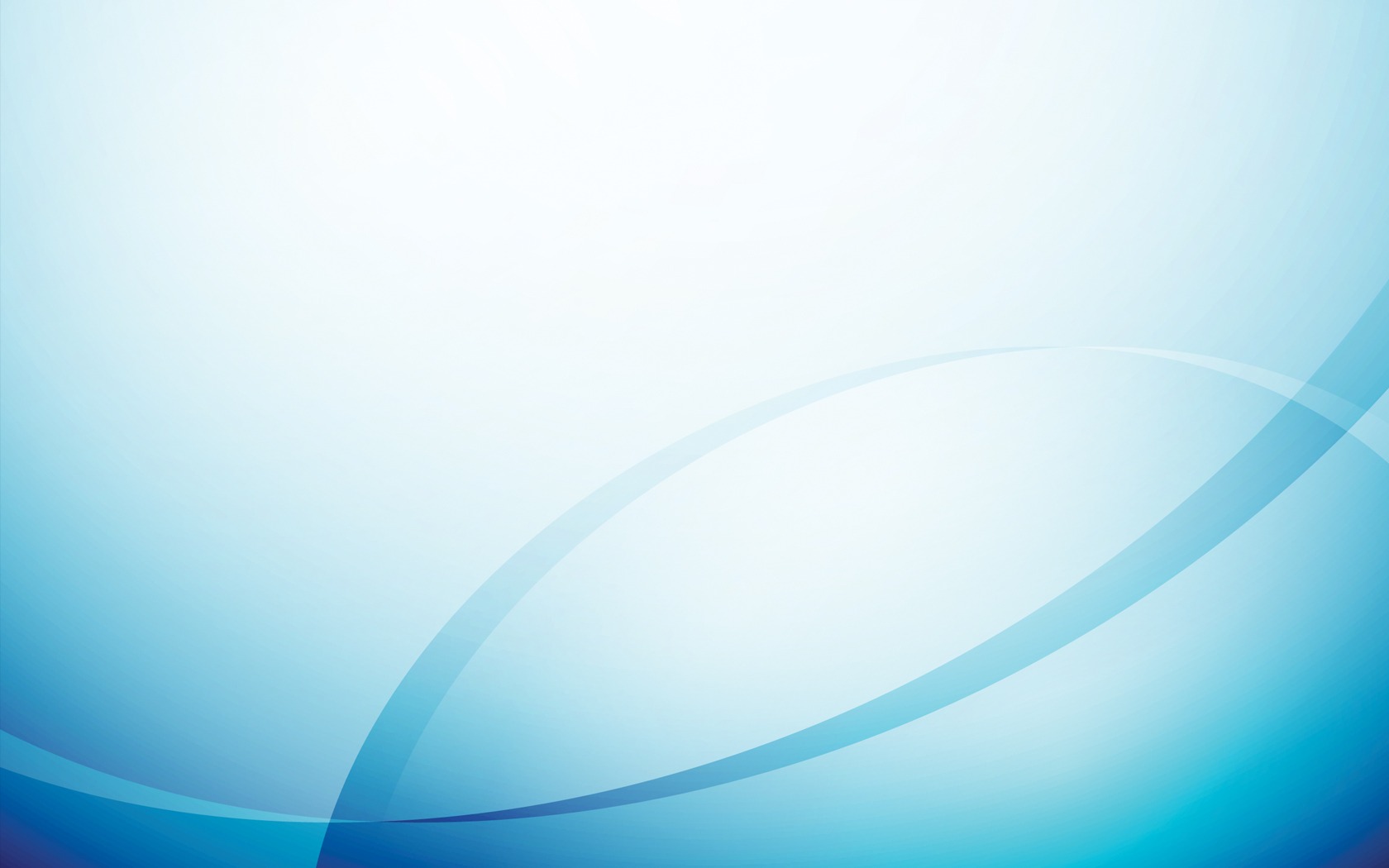 TRƯỜNG TIỂU HỌC PHÚC LỢI
TUẦN 15
Toán
Luyện tập
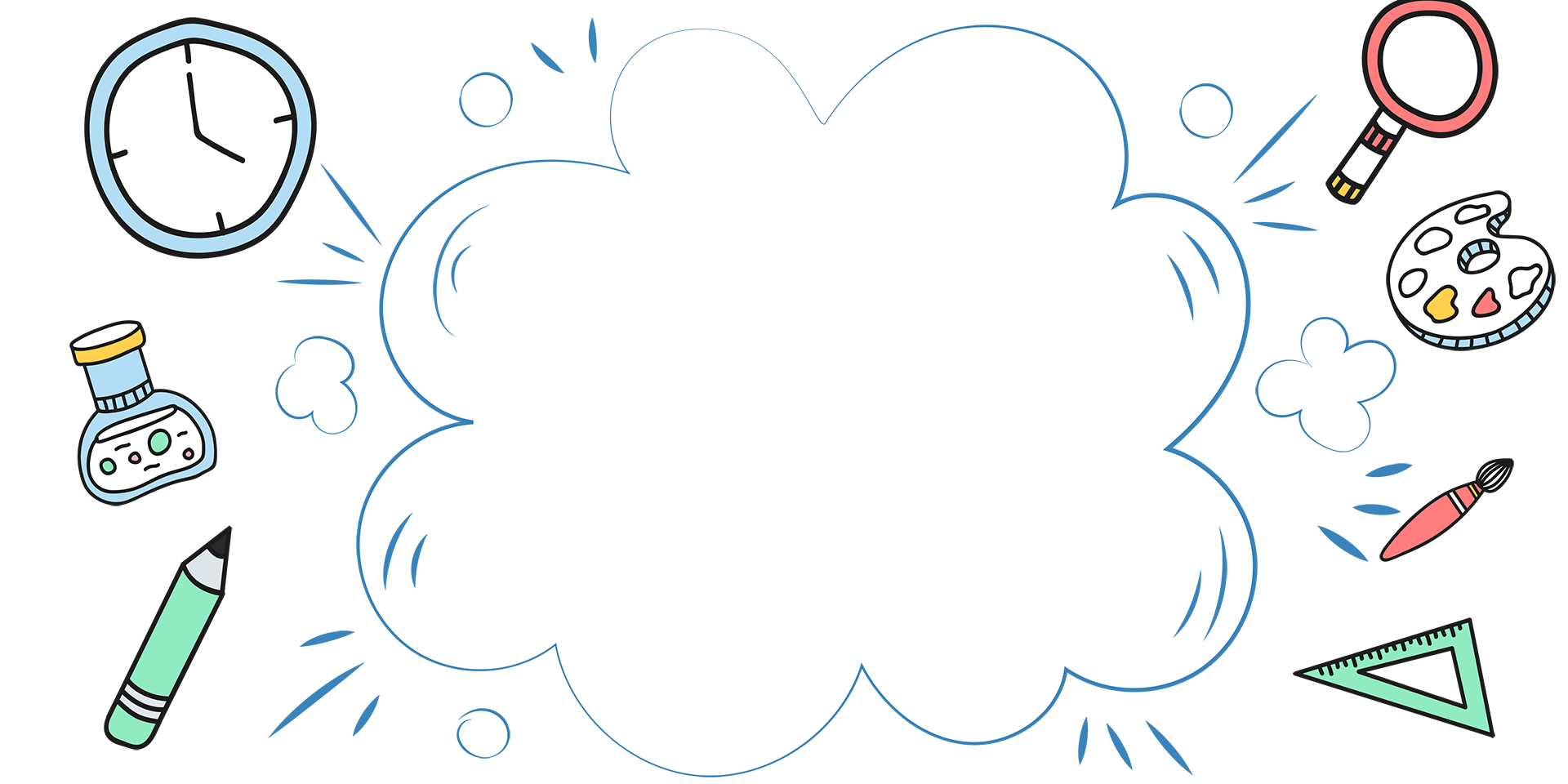 KHỞI ĐỘNG
4
560
3
270
4
0
1
4
7
1
2
27
27
27
16
00
16
00
00
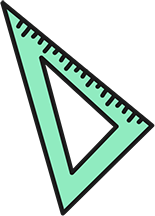 0
00
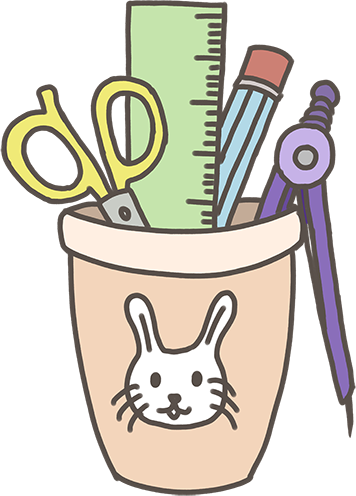 0
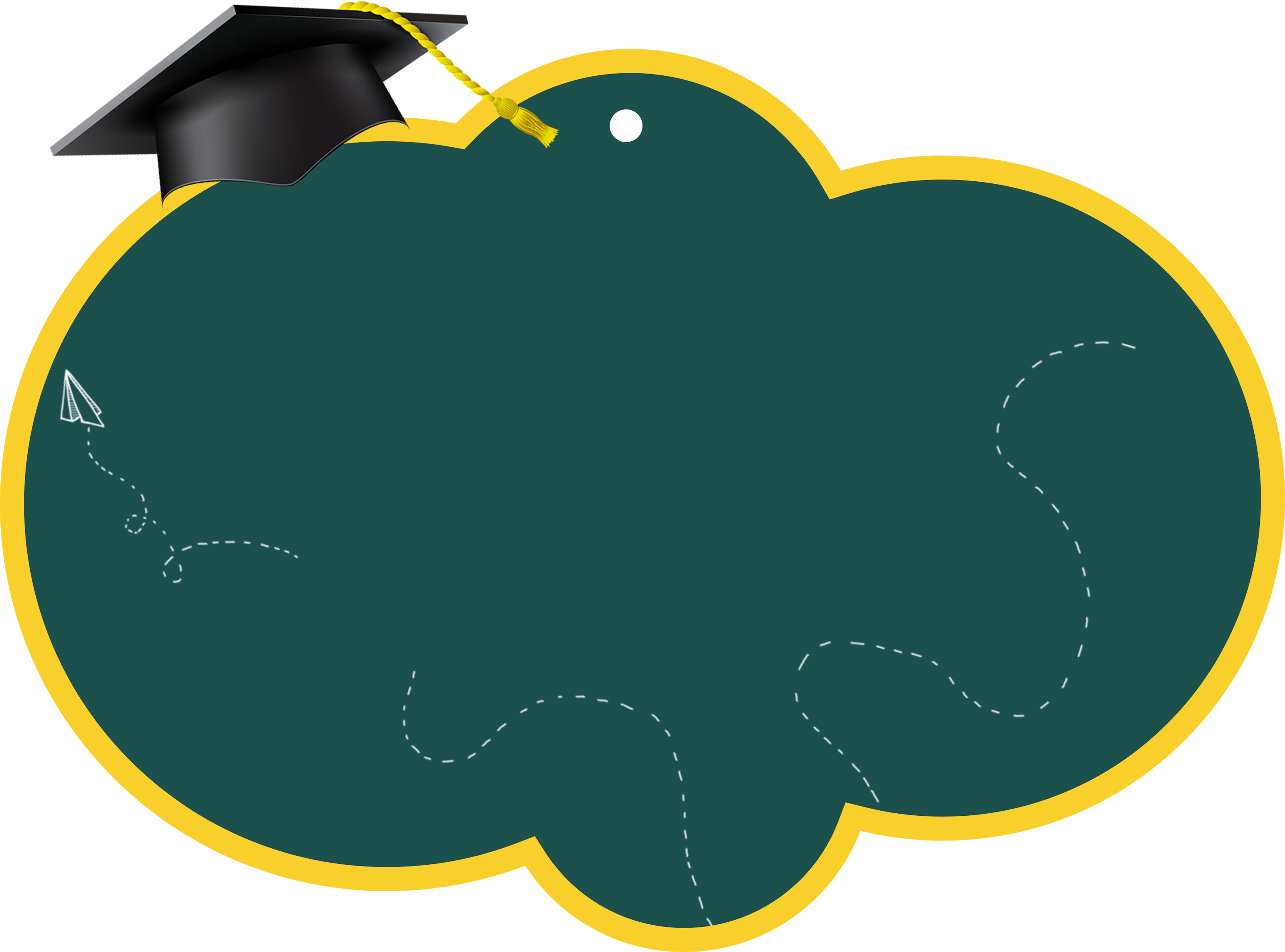 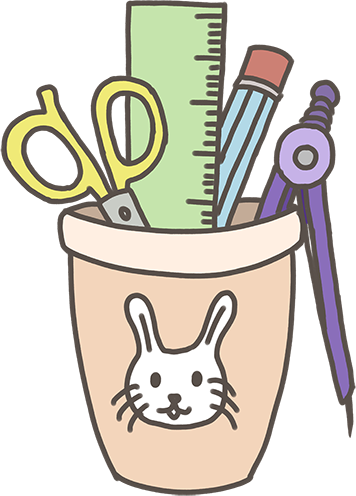 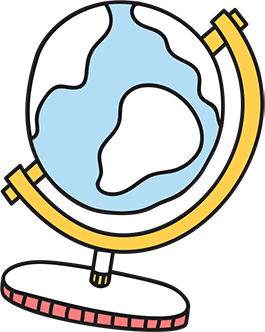 Thứ Tư  ngày 14 tháng 12 năm 2022
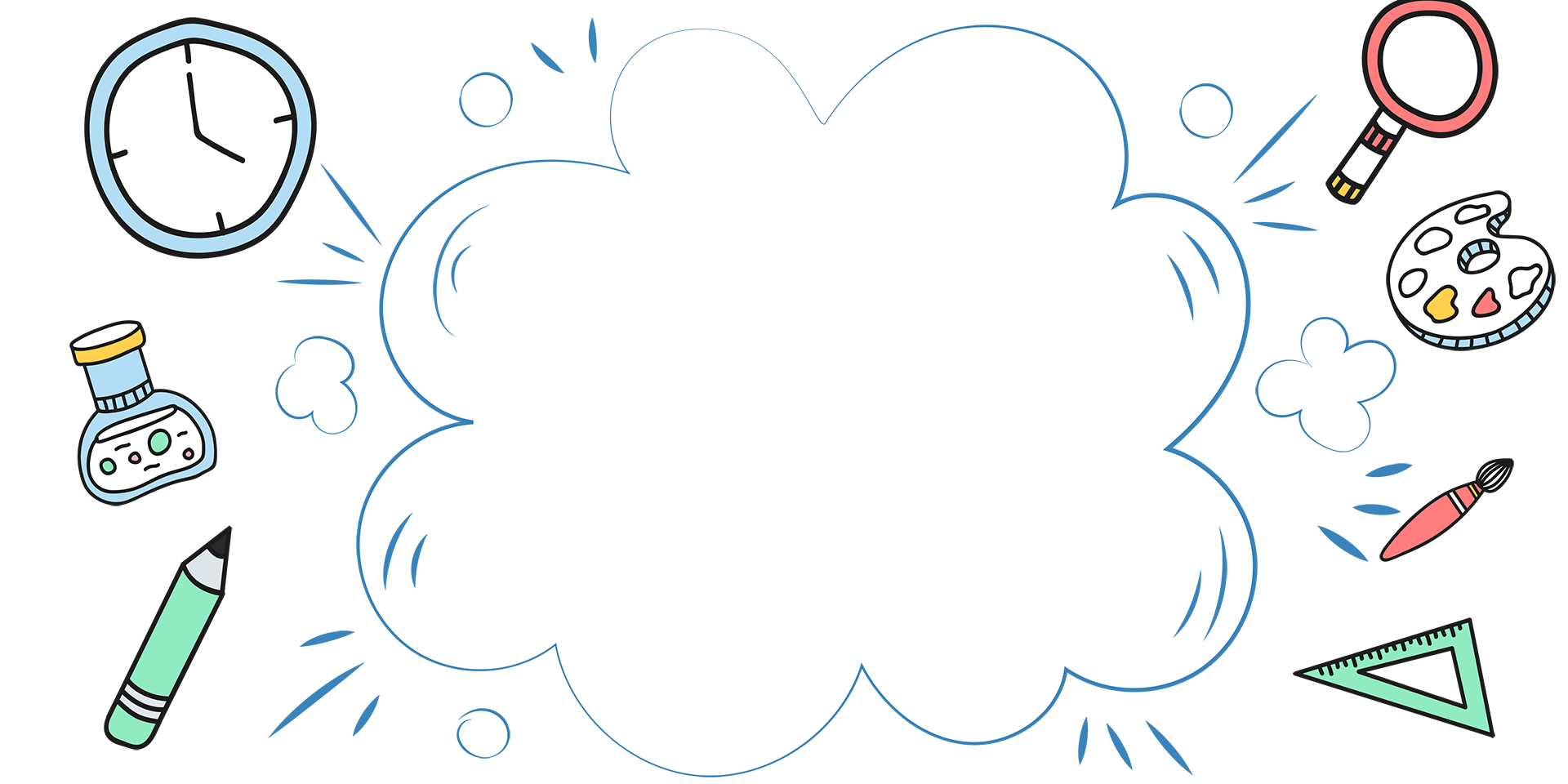 Toán
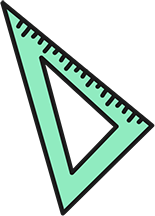 Luyện tập
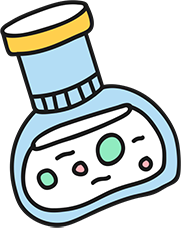 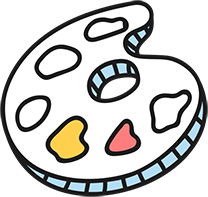 YÊU CẦU CẦN ĐẠT
- Luyện tập thực hành các bài toán về chia số có ba chữ số cho số có một chữ số ( đặt tính dạng rút gọn và tính nhẩm); 
- Tính nhẩm trong trường hợp đơn giản
- Vận dụng giải các bài toán thực tế liên quan, giải bài toán bằng hai bước tính
1
Đặt tính rồi tính theo mẫu
3
462
- 4 chia 3 được 1, viết 1
  1 nhân 3 bằng 3; 4 trừ 3 bằng 1
- Hạ 6, được 16; 16 chia 3 được 5, viết 5.
  5 nhân 3 bằng 15; 16 trừ 15 bằng 1.
4
1
5
16
12
0
462 : 3 = 154
1
Đặt tính rồi tính theo mẫu
403 : 3		518 : 5		844 : 8		810 : 9
9
8
810
5
844
3
518
403
00
04
01
10
105
90
103
134
0
44
18
13
4
3
1
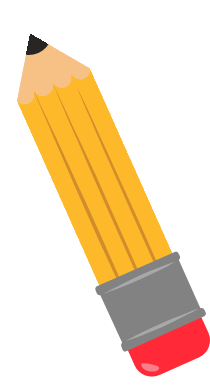 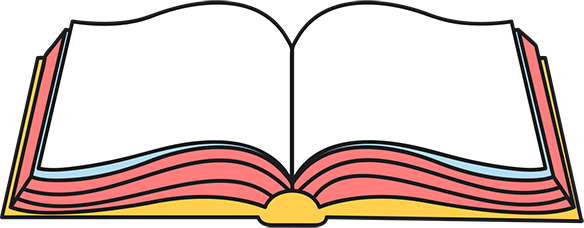 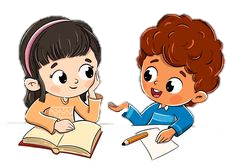 2
Tính nhẩm (theo mẫu)
Thảo luận
nhóm đôi
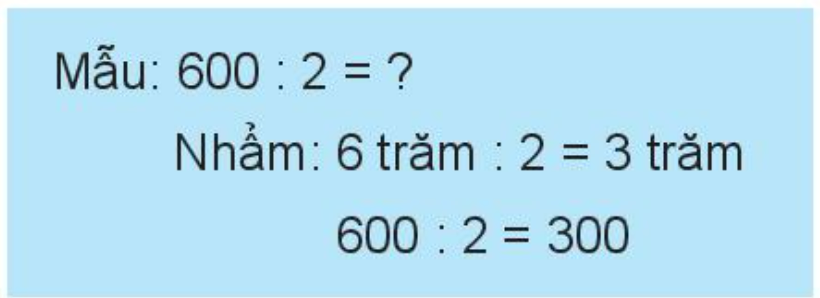 400 : 4
= 100
600 : 3
= 200
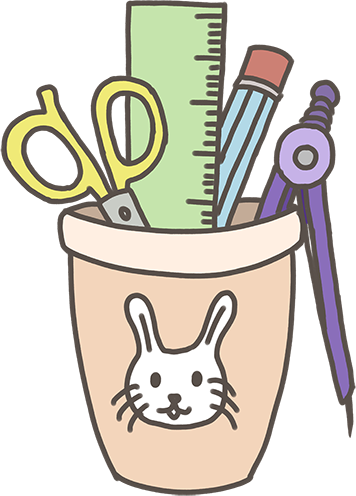 800 : 2
= 400
3
Số ?
Biết con rô-bốt nặng 600g và các khối ru-bích giống nhau. Vậy mỗi khối ru-bích cân nặng       g.
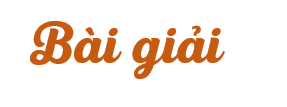 Mỗi khối ru-bích có số cân nặng là: 
	600 : 4 = 150 (g)
			Đáp số: 150g.
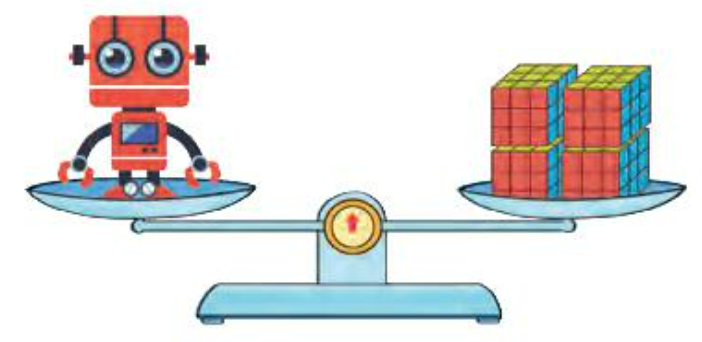 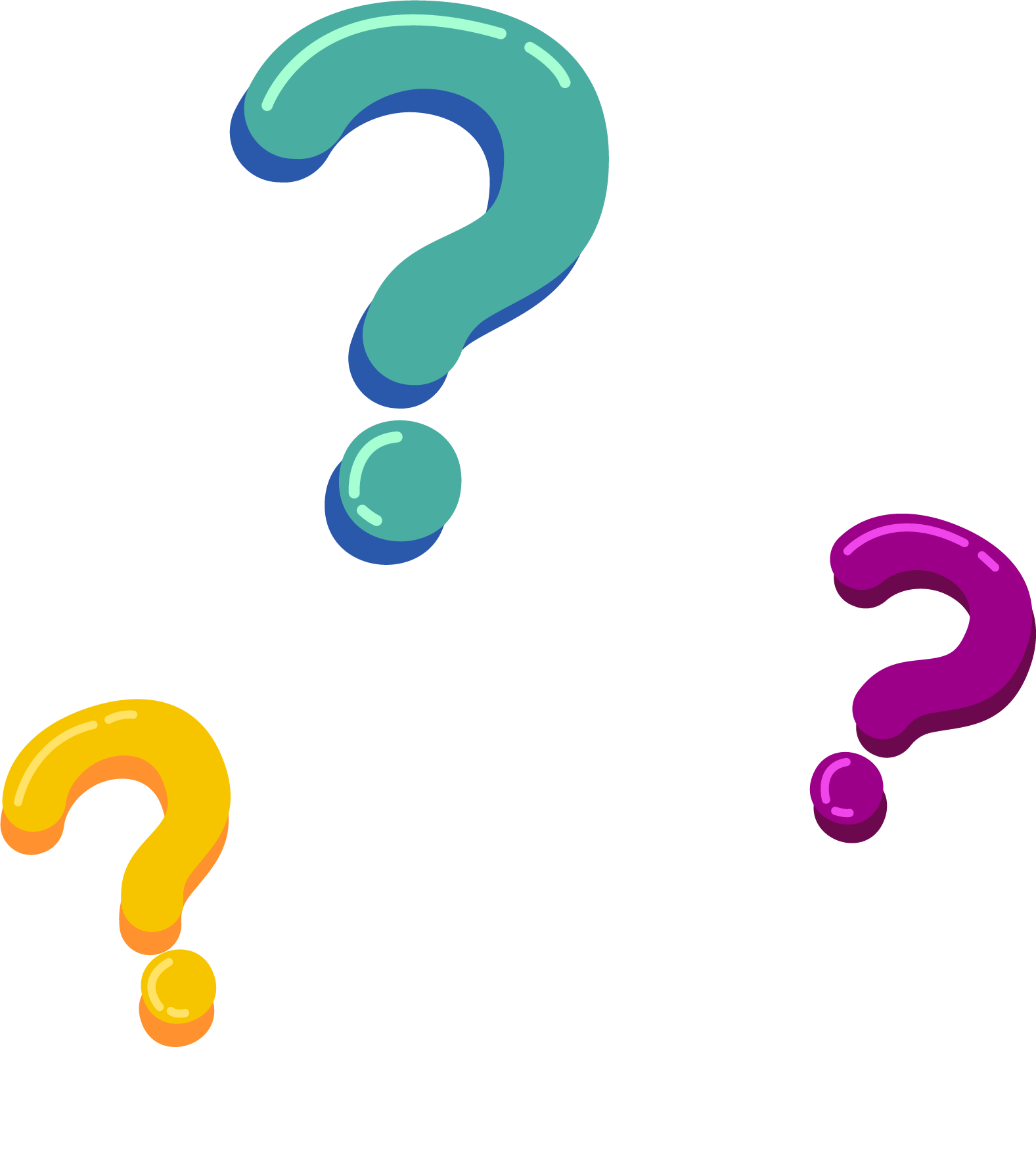 4
Chọn câu trả lời đúng
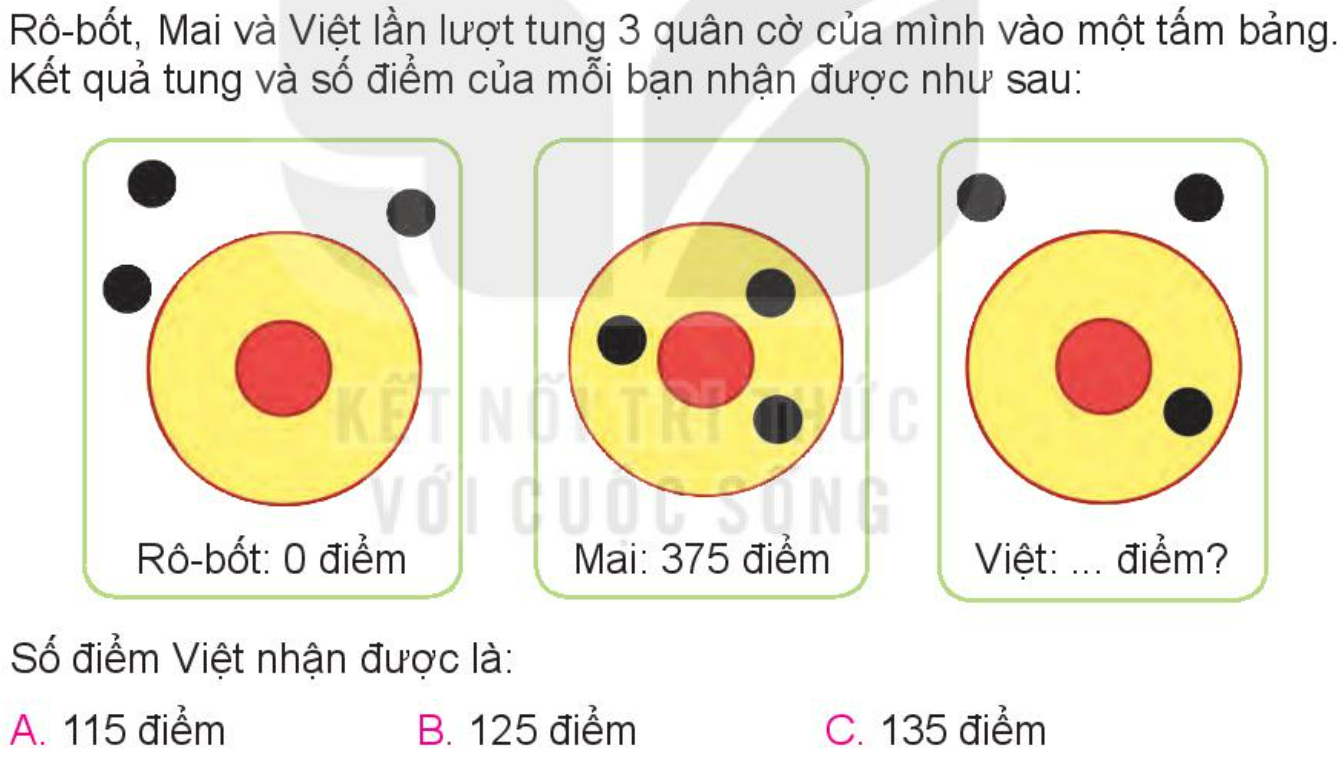 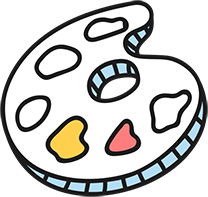 5
Một trang trại có 15 con lạc đà có 1 bướu, còn lại là lạc đà có 2 bướu. Biết rằng chúng có tất cả 225 cái bướu. Hỏi trang trại đó có bao nhiêu con lạc đà có 2 bướu.
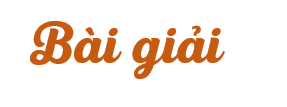 Tổng số bướu của lạc đà có 2 bướu là:
225 - 15 = 210 (cái)
Số con lạc đà có 2 bướu trong trang trại là:
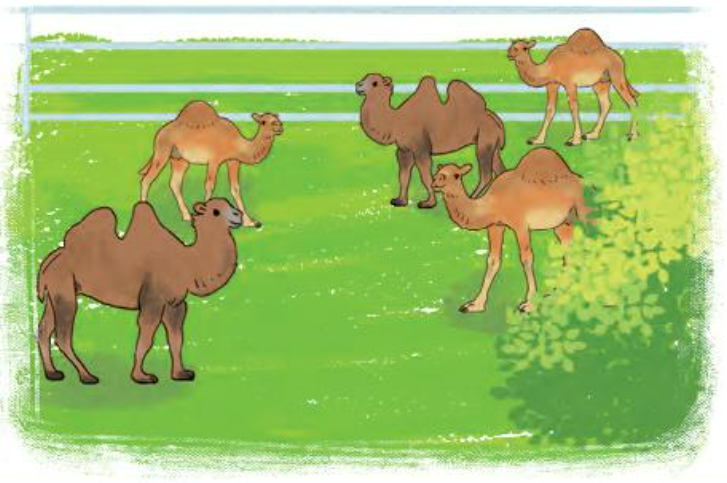 210 : 2 = 105 (con)
Đáp số: 105 con.
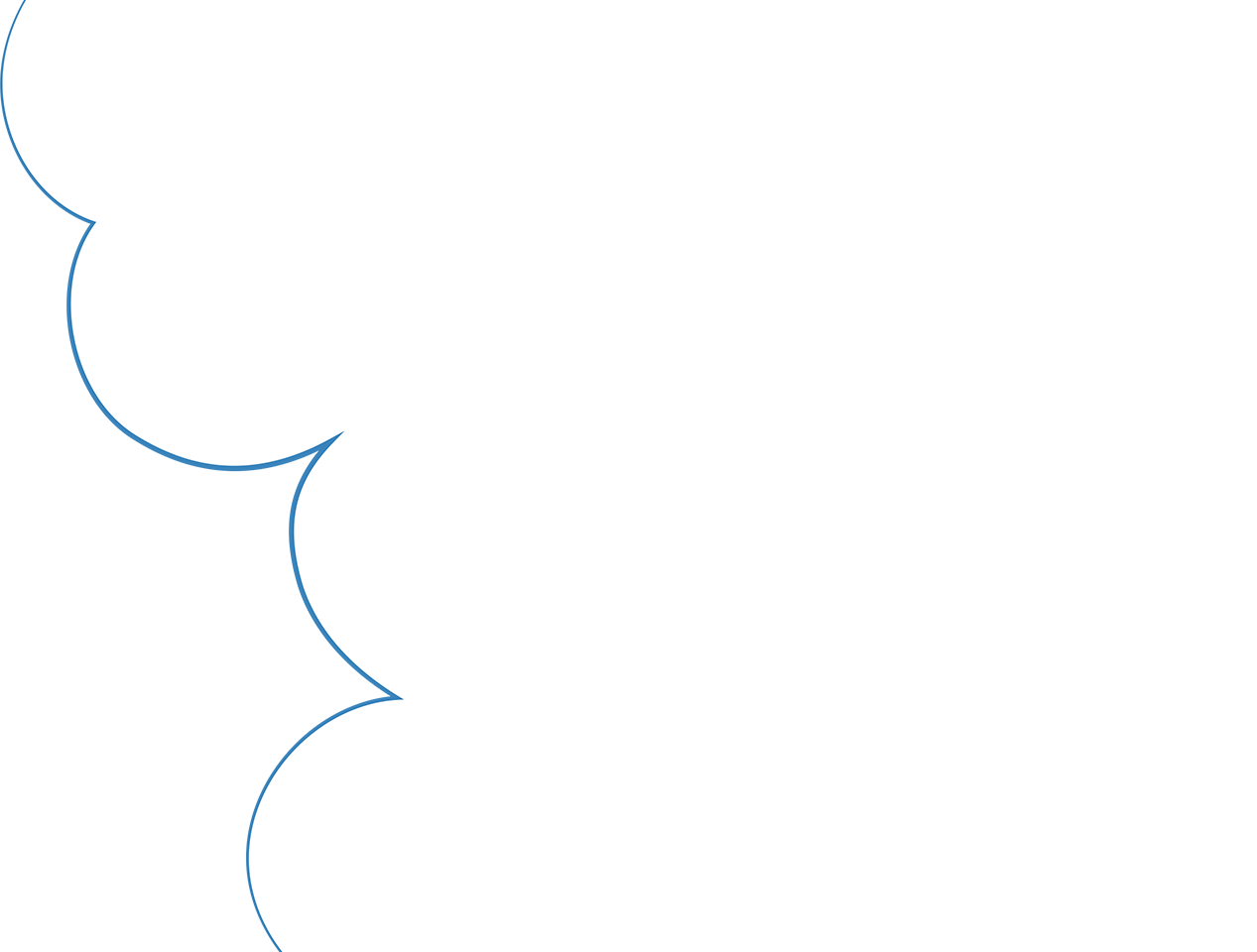 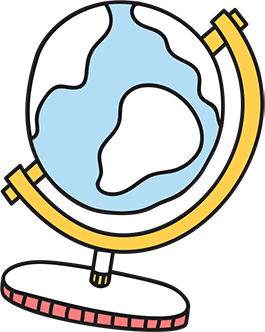 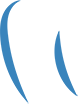 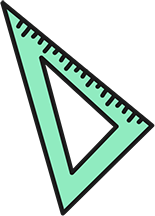 Tạm biệt
và
Hẹn gặp lại
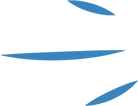 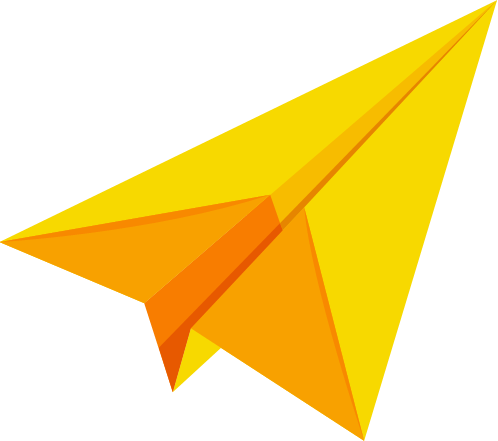 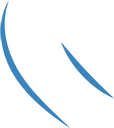 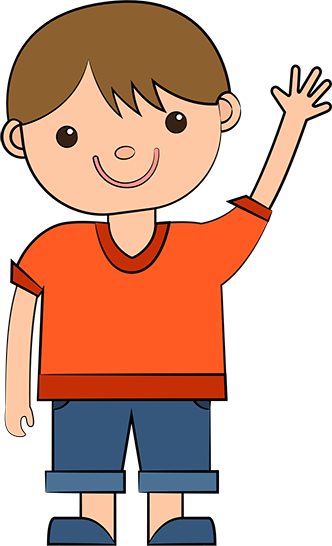 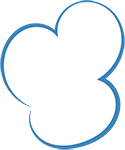 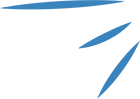 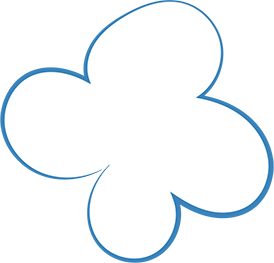 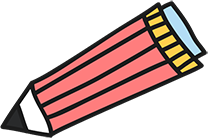 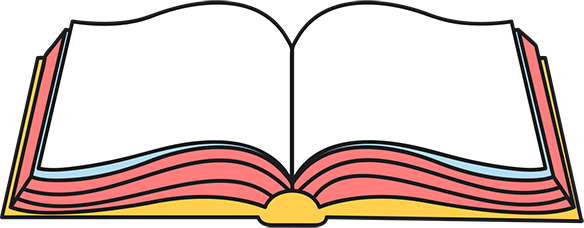 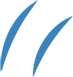